Trường TH Lê Văn Thế
Môn Tin Học
Bài 1: làm quen với máy tính
Giáo viên: Lê Văn Trường
Máy tính làm được những gì ?
0
3
4
5
6
1
2
Lướt WebGửi MailFacbookTìm tài liệu
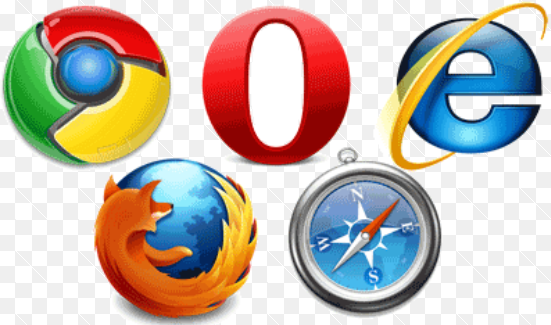 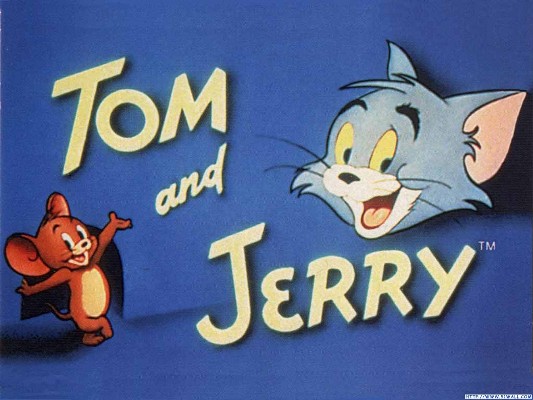 Xem Phim
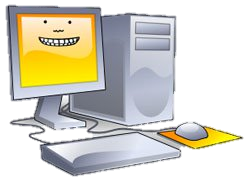 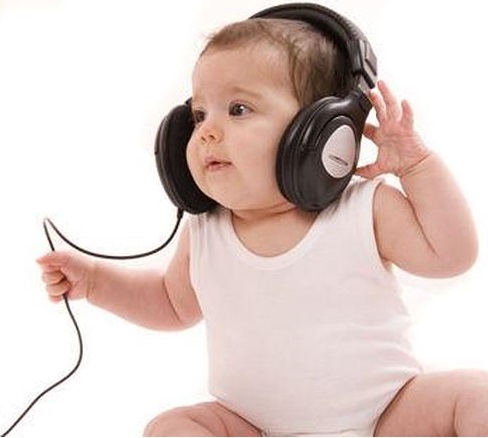 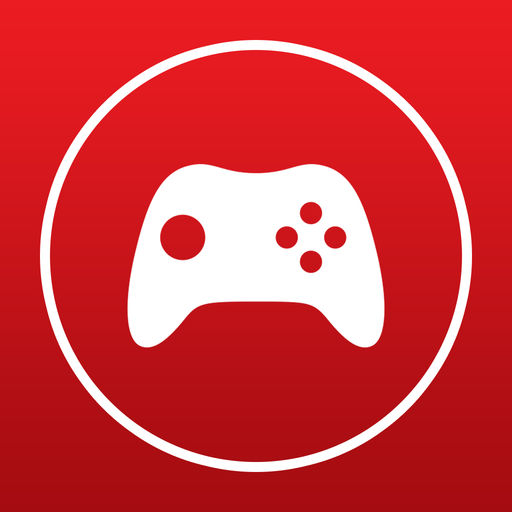 Chơi Game
Nghe Nhạc
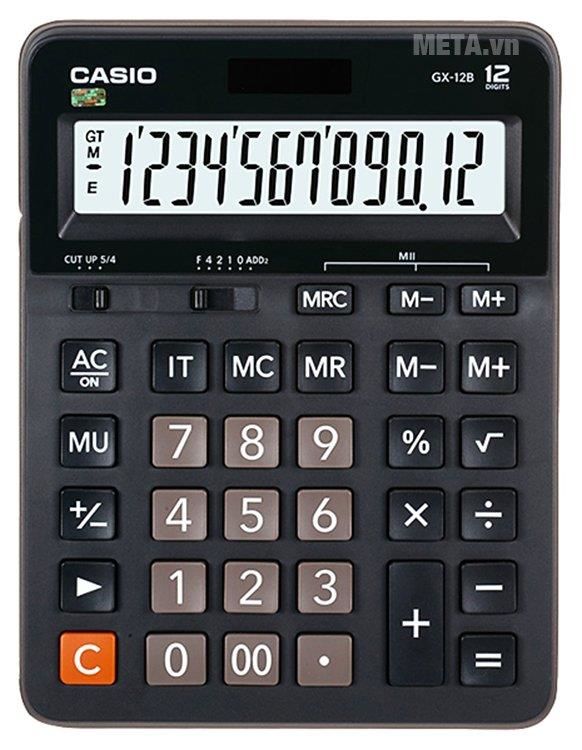 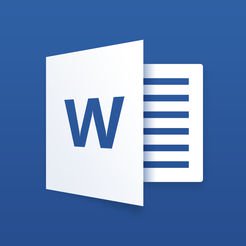 Tính Toán
Soạn thảo văn bản
...v...v...v...
Bài 1:  Làm quen với máy tính
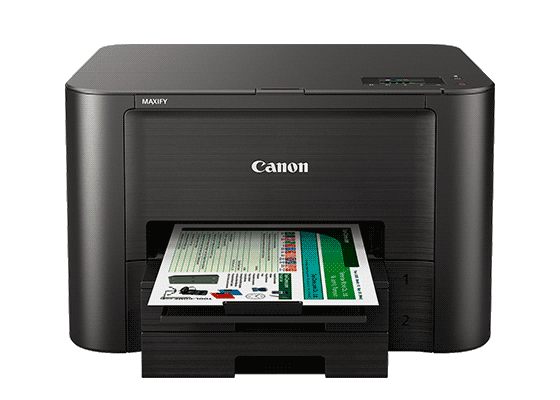 Hoạt động 2: Các thành phần của máy tính ?
Thùng điều khiển
(CPU)
Màn Hình
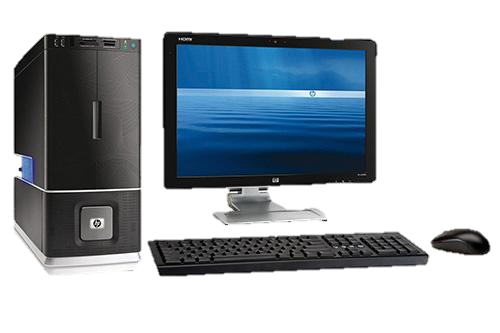 Máy in
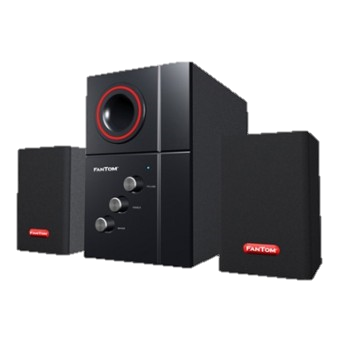 Bàn phím
Loa
Chuột
Bài 1:  Làm quen với máy tính
Các thành phần này dùng để làm gì ?
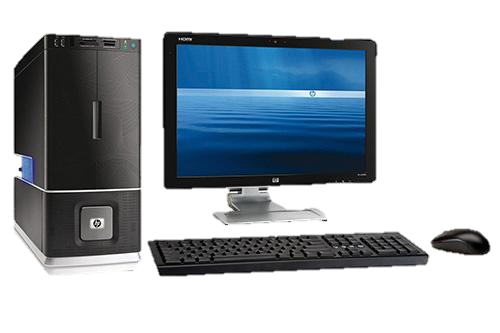 Màn hình: Dùng để quan sát việc chúng ta đang làm.
Thùng điều khiển (CPU): Xử lý tất cả yêu cầu của người dùng và được ví như là bộ não của máy tính.
Chuột và bàn phím: dùng để điều khiển máy tính.
Bài 1:  Làm quen với máy tính
Hoạt động 3: Tự khám phá
Câu 1: Chuột máy tính thông thường có bao nhiêu nút bấm ?
Câu 2: Nút to nhất nằm trên thùng điều khiển dùng để làm gì ?
Câu 3: Phím Enter nằm ở đâu trên bàn phím ?
Bài 1:  Làm quen với máy tính
Hoạt động 4: Trải nghiệm
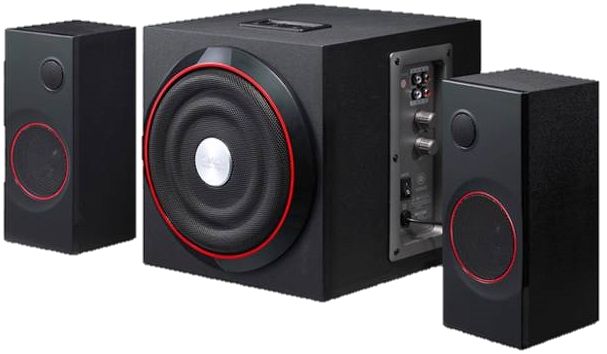 2
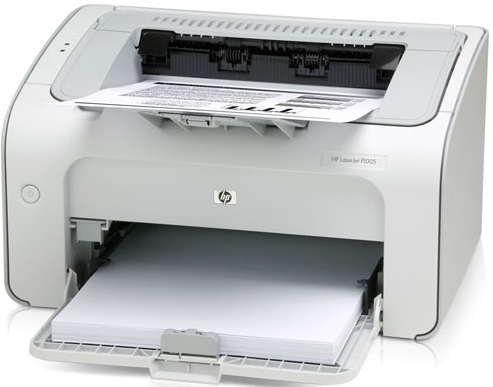 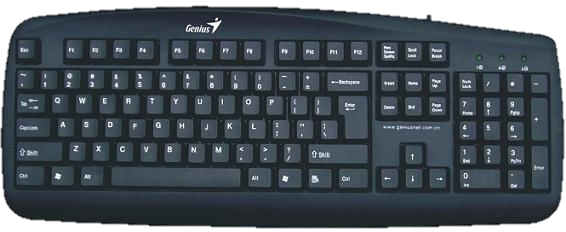 1
3
4
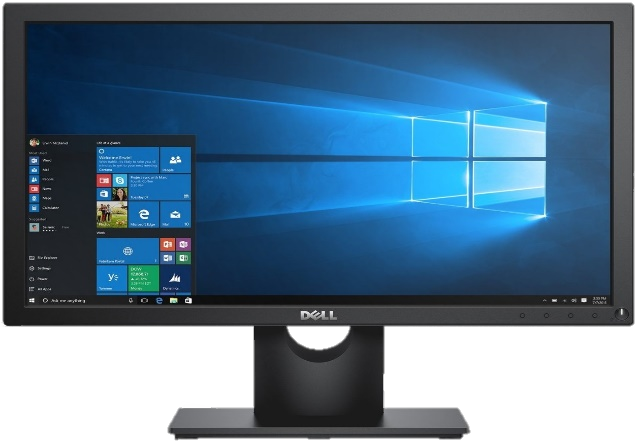 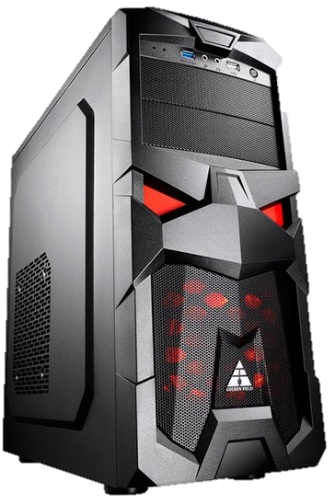 5
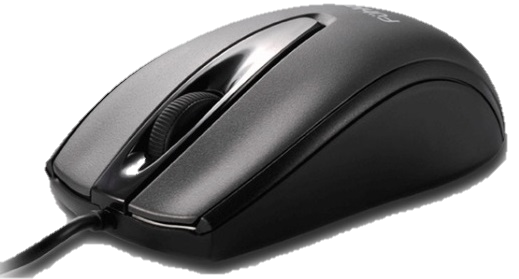 6
Chuột  máy tính
Bàn phím
Loa
Thùng điều khiển
Máy in
Màn hình
Bài 1:  Làm quen với máy tính
Hoạt động 5: Nhận xét
Hôm nay em đã:
Hiểu bài tốt
Thực hành tốt
Tham gia hoạt động nhóm
Tham gia hoạt động lớp
Bài 1:  Làm quen với máy tính
Hoạt động 6: Em có biết ?
Ngoài máy tính để bàn chúng ta còn có những loại máy tính khác như:
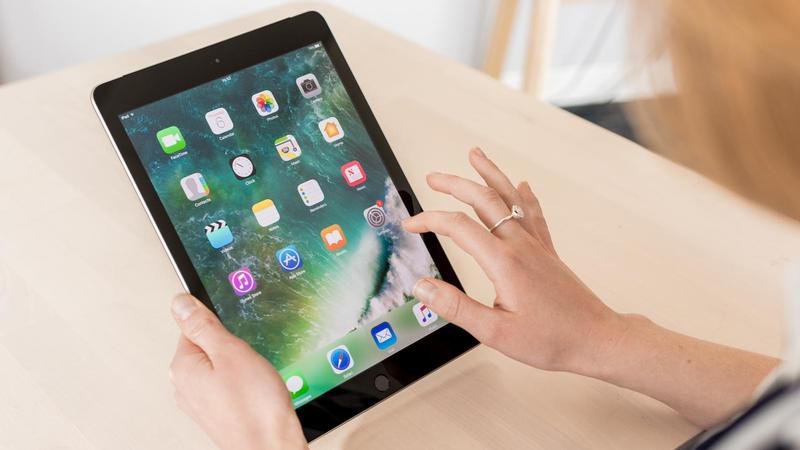 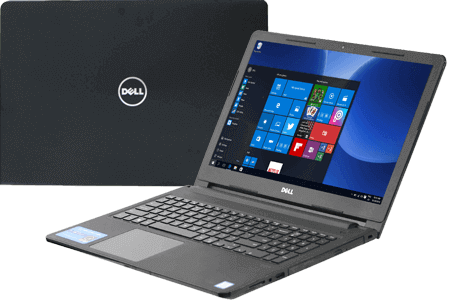 Máy tính xách tay
(Laptop)
Máy tính bảng
Củng cố kiến thức
6
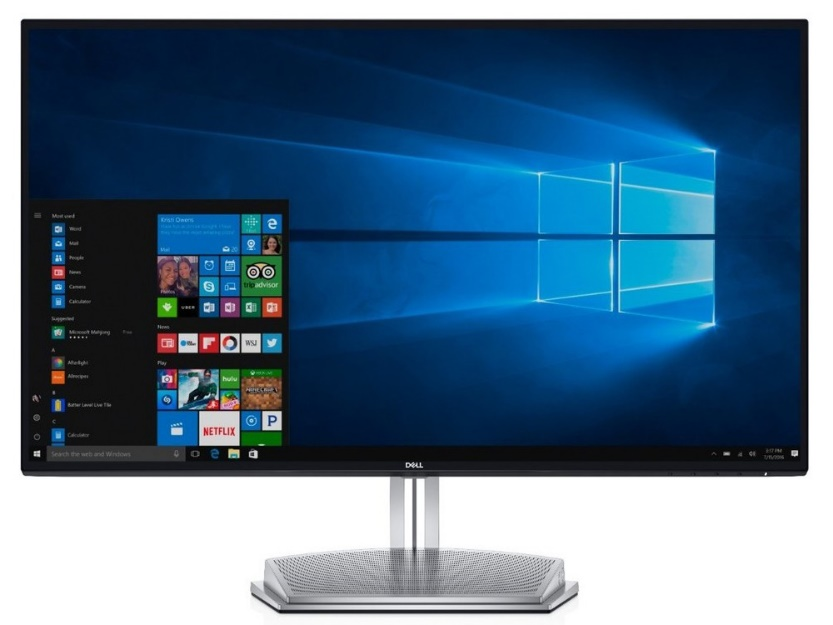 1
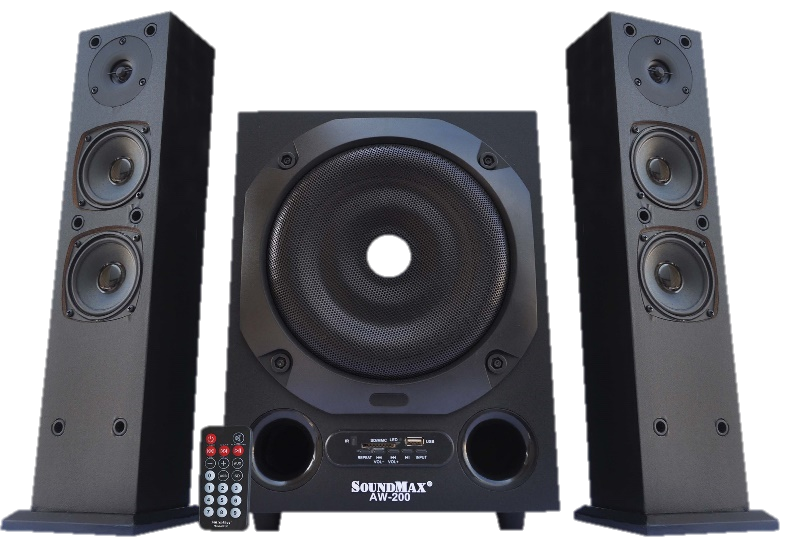 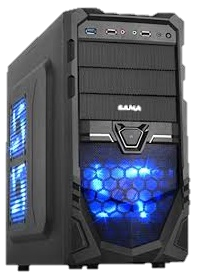 4
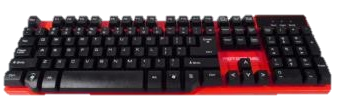 2
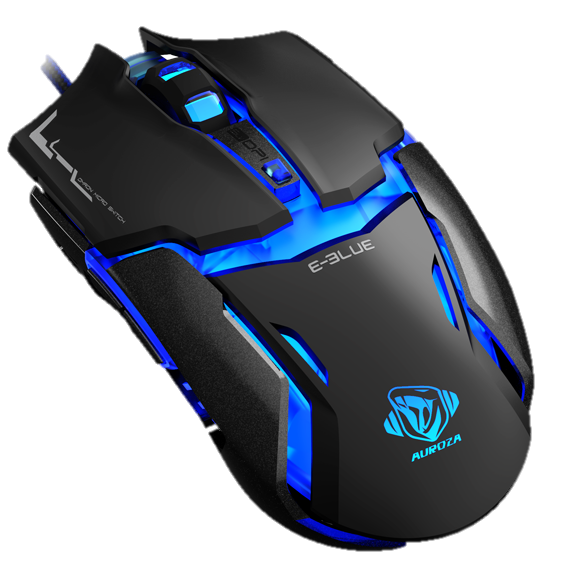 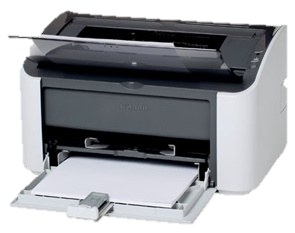 5
3
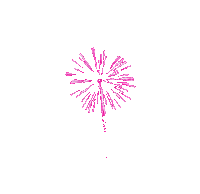 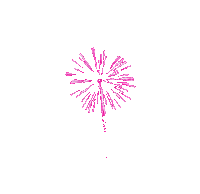 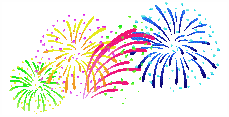 Đã kết thúc bài số 1
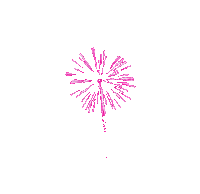 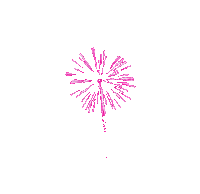 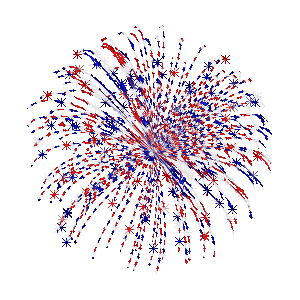 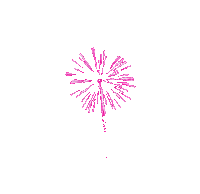 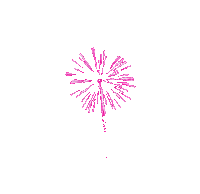